Игра-соревнование
 КВН 
«Умники» и «Знайки»
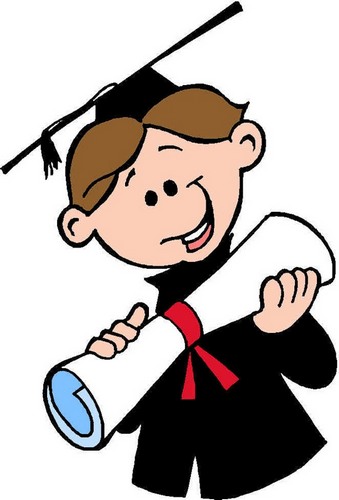 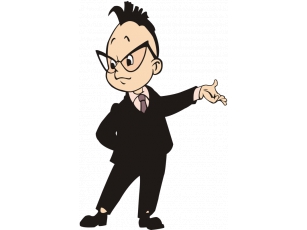 Команда  «Умники»
Мы - веселые ребята.
Мы - ребята-дошколята.
Любим мы играть, плясать,
Бегать, думать и считать.
Команда «Знайки»
Мы - девчонки и мальчишки,
Любим прыгать, читать книжки,
Петь, плясать и рисовать
И немного помечтать.
Бывают чувства у зверей,У рыбок, птичек и людей.Влияет без сомнения на всехНас настроение.Кто веселится? Кто грустит?Кто испугался?Кто сердит?Рассеет все сомненияАзбука настроения.
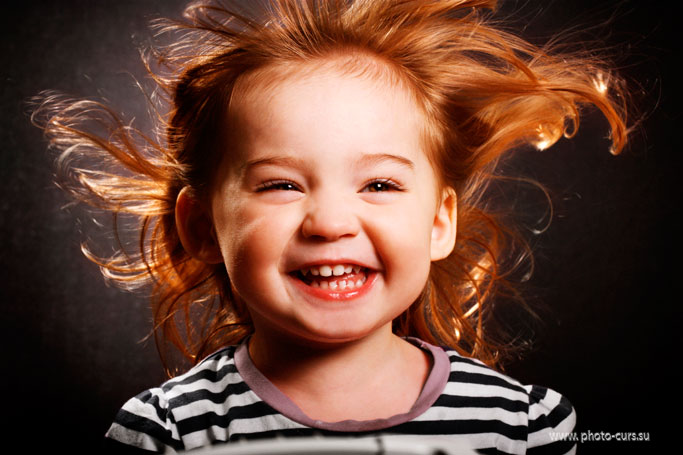 Задание 1Отгадай чувство
Отгадай чувство
Отгадай чувство
Отгадай чувство
Задание 2Вставь недостающую картинку
Задание 3 «Наоборот»
Сахар сладкий, а перец…Дорога широкая, а тропинка…Пластилин мягкий, а камень…Чай горячий, а мороженое…Кисель густой, а морс…Лист наждака шершавый, а лист бумаги…Заяц бежит быстро, а черепаха ползет…
Задание 3 «Наоборот»
Днем светло, а вечером…Кашу варят густую и …Звери бывают смелые и …Морковь можно есть сырой и …Яблоки могут быть мелкими и
Задание 4«Разложи по группам предметы»
Мяч
Азбука
Бубен
Пенал
Неваляшка
Линейка
Маракас
Машинка
Дудка
Задание 5«Отгадай загадку»
В ней горошинки звенят,
Карапузов веселят.
Это первая игрушка
Под названьем...

 Какую игрушку 
Сначала пополам ломают,
А потом в нее играют?
Эту толстую игрушкуНе положишь на подушку.Знать, пример взяла с лошадки:Стоя спать, а не в кроватке!
    Совсем не нужен ей водитель.Ключом ее вы заведите –Колесики начнут крутиться,Поставьте, и она помчится.
Задание 5 «Отгадай загадку»
Ребятам весело со мной:
На ножке я кручусь одной,
Пока верчусь,
Я не тужу,
Кружу – жужжу,
Жужжу – кружу  
  
Эта птица не умчится,
Эта птица возвратится,
Пусть кружит под облаками –
Хвостик я держу руками.
Круглый, гладкий, как арбуз…
Цвет любой, на разный вкус.
Коль отпустишь с поводка,
Улетит за облака.


 Наряд мой пестрый,
Колпак мой острый,
Мои шутки и смех
Веселят всех.
Задание 6 «Найди два одинаковых числа» Команда «Умники»
Задание 6«Найди два одинаковых числа»Команда «Знайки»
Задание 7«Дорисуй»